MITKÄ MUUT TAHOT VOISIVAT KÄYTTÄÄ KOULUTILOJA JA MIHIN TARKOITUKSEEN?
Yhteistä kaikille
Kolmas sektori
Liikuntasali/halli kovassa käytössä
Muut taito- ja taideaineiden tilat
Muut tilat
Miten luokkatiloja voidaan hyödyntää muussa kuin koulun käytössä?
Muiden tilojen käyttömahdollisuudet
Luokkatilojen käyttö?
Keittiötilat ja ruokailutilat?
Muut tilat?
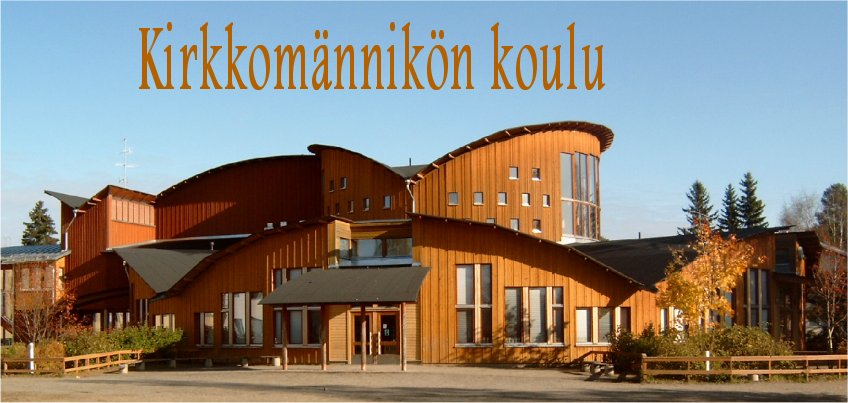 Uusia avauksia!
Yritystoiminta
Kunnan muut toimialat
Muut ideat
Ongelmia muussa käytössä
Kulunvalvonta, lukitus             OSASTOINTI
Lisääkö "iltakäyttö" todellista käyttöastetta?
Tilojen käytön aikataulutus
Suunnittelussa huomioitava tilojen joustava sijoittelu rakennuksen sisällä